Agronomy Crops ID
FFA Study Guide
Alfalfa
Plant
Seed
Barley
Plant
Seed
Bean Dry
Plant
Seedling
Bermuda Grass
Plant
Seed
Black Beans ID Seed Only
Seeds
Individual Seed
Broccoli
Plant
Seedling
Cabbage
Plants
Seedlings
Canola
Seedling & Plant
Seed
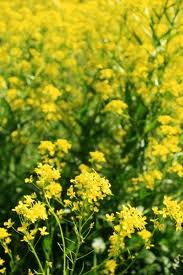 Cantalope
Plant
Seeds
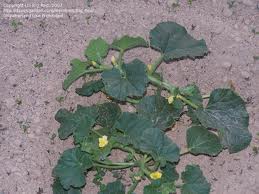 Carrot  (Root Provided)
Plant
Seed
Cauliflower
Plant
Seedling
Chili Pepper
Plant
Seed
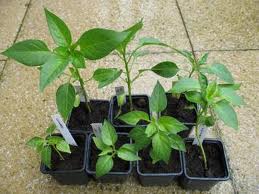 Corn
Plant
Seedling
Cotton
Plant
Seed
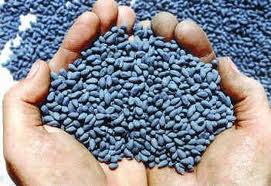 Cranberry
Plant
Plant with fruit
Cucumber
Plant
Seeds
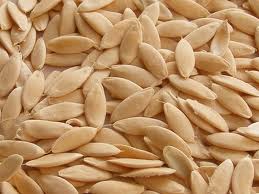 Dent Corn (Seeds Only)
Plants
Seeds
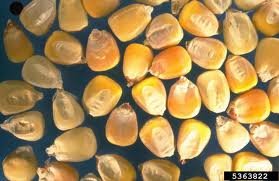 Durum Wheat (Seed Only)
Plant
Seeds
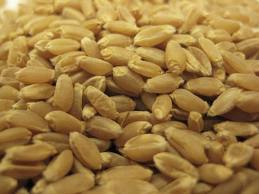 Flax
Plant
Seed
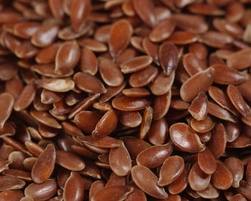 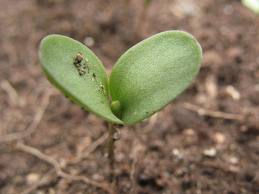 Hops
Plant
Juvenile Plant
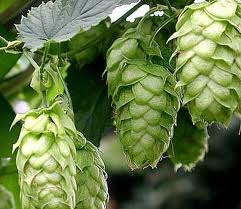 Kentucky Blue Grass
Plant
Seed
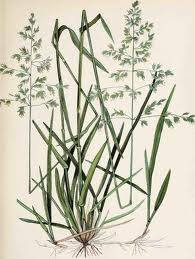 Lettuce
Plant
Seed
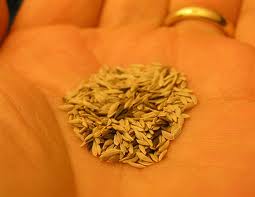 Lima Beans (Seed Only)
Seeds
Seeds
Oats
Plant
Seed
Onion
Plant
Seed
Orchard Grass
Plant
Seed
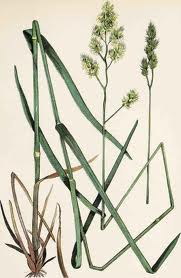 Peanuts
Plant
Seed
Peas
Plant
Seed
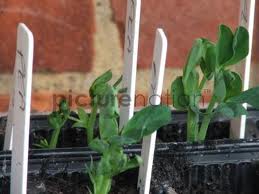 Pinto Beans (Seed Only)
Seed Sample
Seed Sample
Popcorn (Seed Only)
Seed
Seed & Product
Potato (Plant Only)
Plant
Young Plant
Red Bean (Seed Only)
Red Bean
Red Bean
Red Clover
Plant
Seed
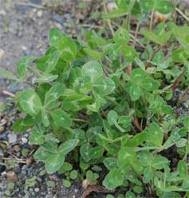 Red Wheat  (Seed only)
Seed
Seed
Rice
Plant
Seed
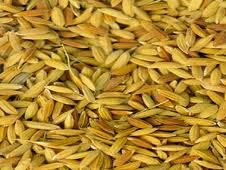 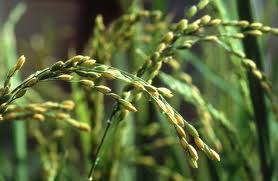 Rye
Plant
Seed
Safflower
Plant
Seed
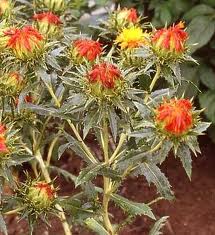 Sorghum
Plant
Seed
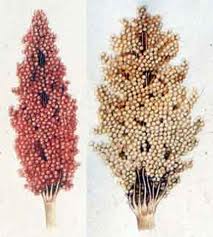 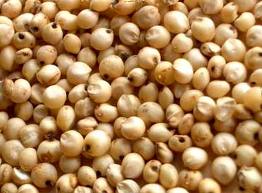 Soybeans
Plant
Seed
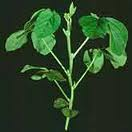 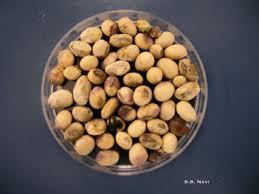 Spinach  (Plant Only)
Plant
Plant
Squash
Plant
Seed
Strawberry  (Plant Only)
Plant
Plant
Sudangrass
Plant
Seed
Sugar beets
Plant
Seed
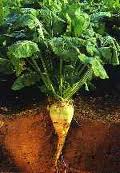 Sugarcane  (Plant Only)
Plant
Plant
Sunflower
Plant
Seed
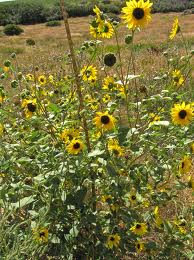 Sweet Corn  (Plant Only)
Plant
Plant
Sweet Potato (Plant Only)
Plant
Plant
Sweet clover
Plant
Seed
Tall Fescue
Plant
Seed
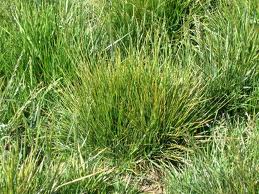 Timothy
Plant
Seed
Tobacco
Plant
Seed
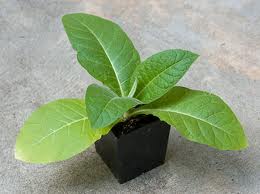 Tomato
Plant
Seed
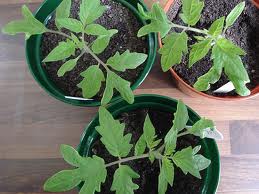 Watermelon
Plant
Seed
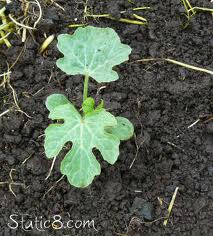 Wheat (Plant only)
Plant
Plant
White Beans (Seed Only)
Seed
Seed
White Clover
Plant
Seed
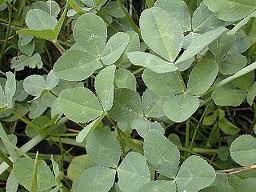 White Wheat (Seed Only)
Seed
Seed